Анализ работы воспитателей за
2015-2016 уч.год
Подготовила: руководитель МО воспитателей 
Прокопьева Евгения Алексеевна
2016
Проблема:
организация качественной коррекционно – реабилитационной работы с учащимися с ограниченными возможностями здоровья, внедрение ФГОС в образовательный и воспитательный процесс.
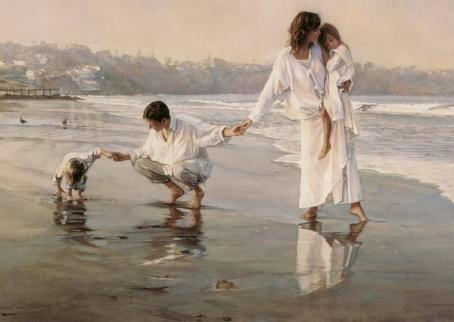 1
Внедрение ФГОС
Социализация и профориентация
2
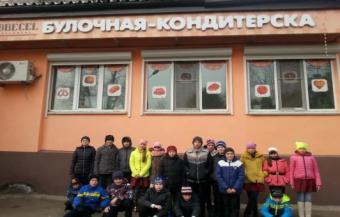 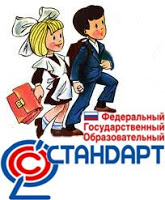 Задачи
3
4
Программа по ПДД
Профилактика детского травматизма
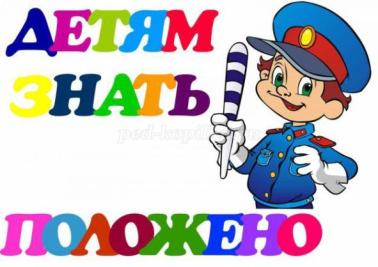 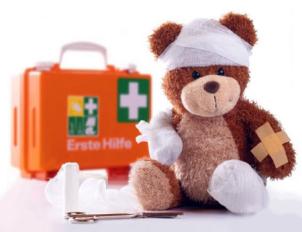 Кадровая характеристика воспитателей
Сравнительная характеристика педагогических кадров
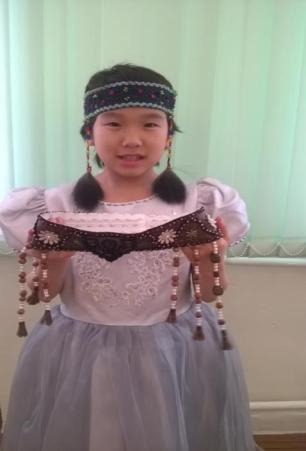 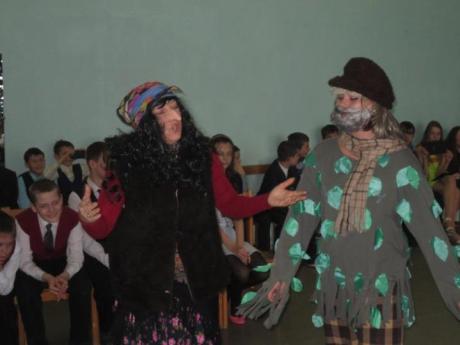 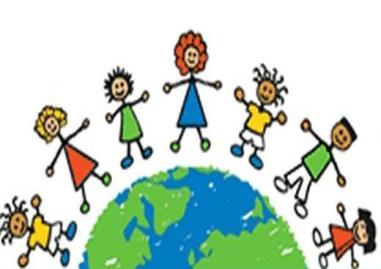 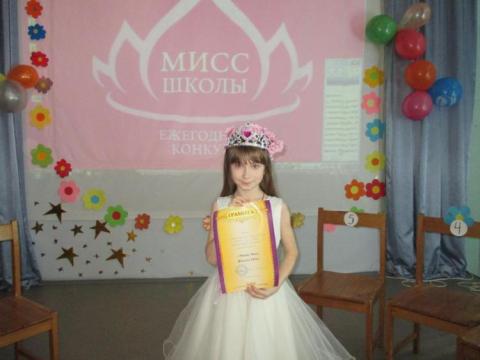 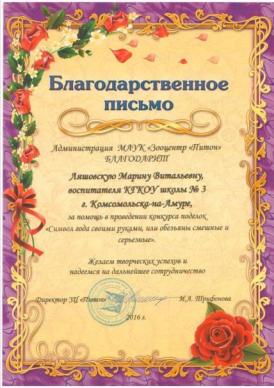 Участие воспитателей
Рейтинг МО воспитателей
Открытые занятия для молодых педагогов
Внеклассное занятие «Пожарным можешь ты не быть»
Самоподготовка
Олимпиада по ПДД
«Здоровое питание»
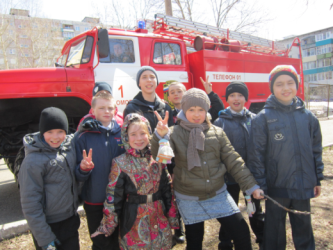 Работа над
задачами велась в течении года
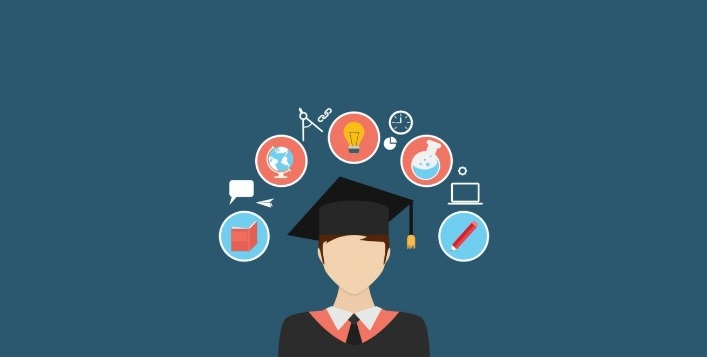 Продолжать работу по созданию адаптивной среды у учащихся начальной школы
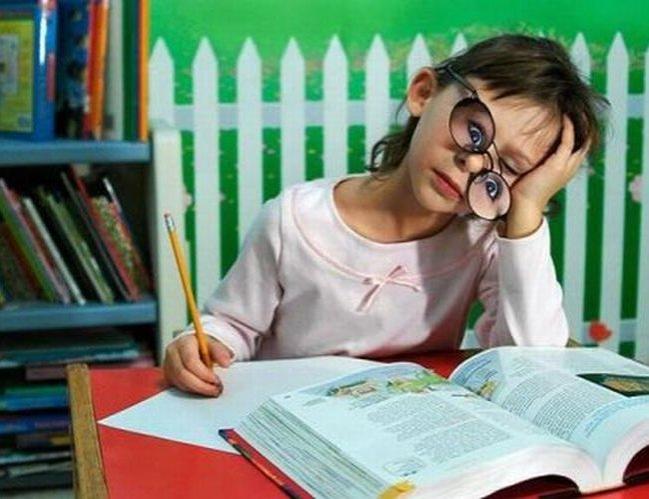 Тема II четверти МО воспитателей
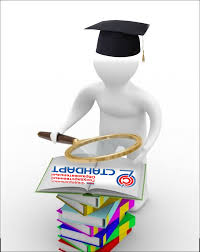 Разработана программа по ПДД
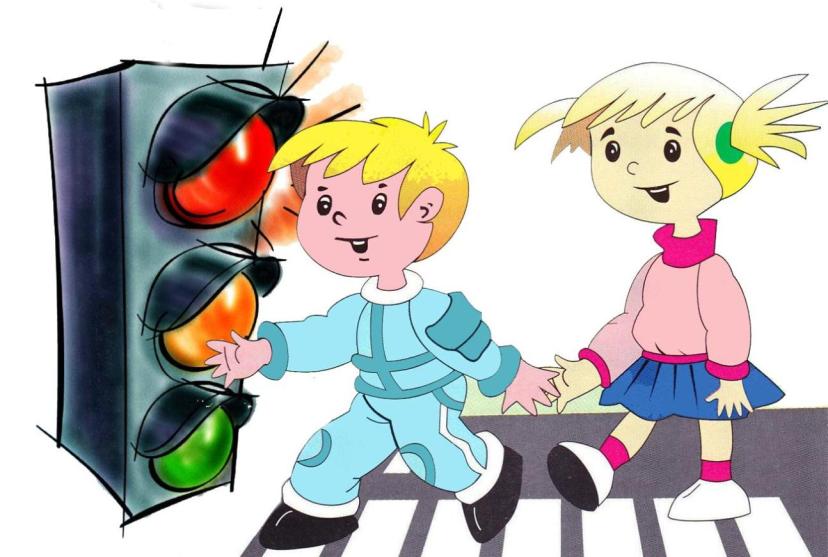 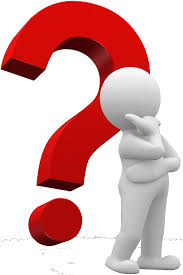 Задача: разработать мониторинг по ПДД
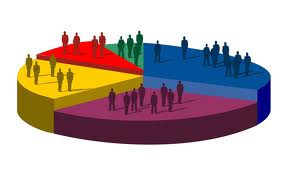 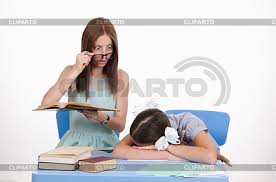 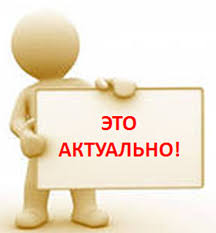 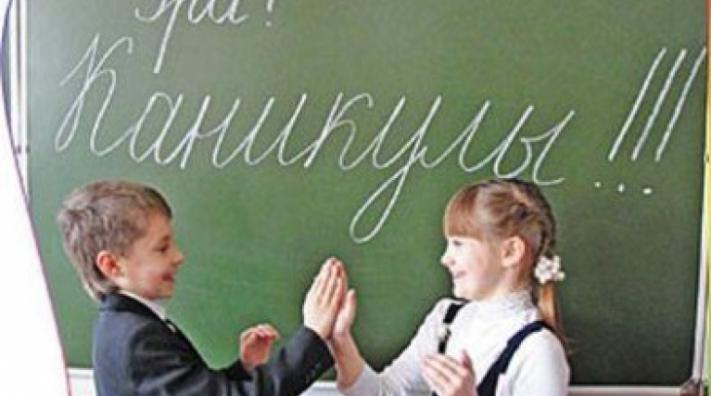 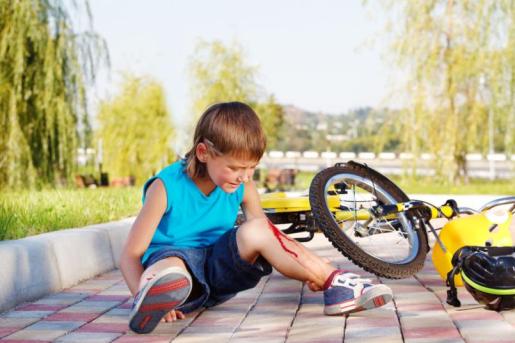 Проблема
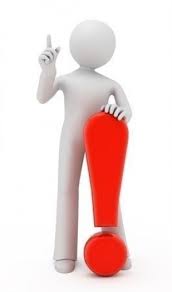 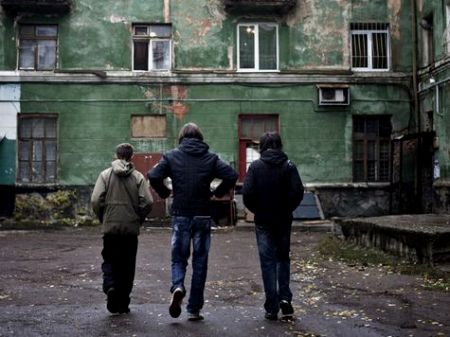 Необходимо продолжать работу по ряду ранее поставленных задач
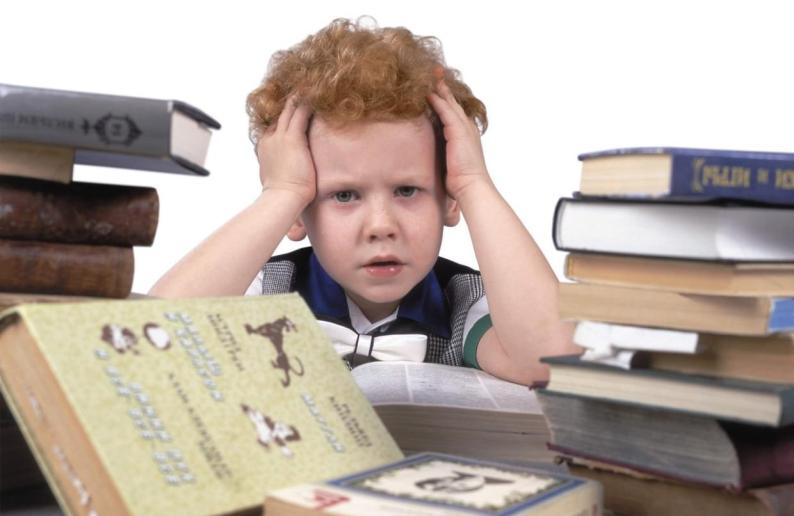 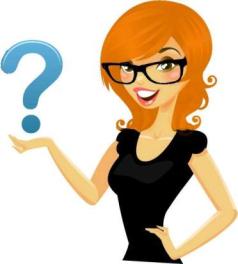 Задачи на 2016-2017
Создание игровой коррекционно-развивающей среды в соответствии с программой развития школы и ФГОС.
Разработка программы по общекультурному направлению, разработать единую систему мониторинга по данному направлению.
Создание педагогических условий для укрепления и коррекции здоровья школьников с ОВЗ в образовательном процессе.Апробировать разработанный мониторинг личностных качеств в начальной школе.
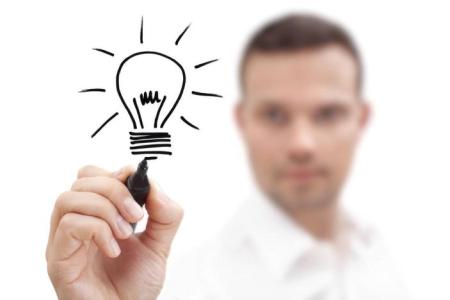